International Vaccine Codes
January 2025
Agenda
Welcome & Introductions
Roundtable updates
Country and Project Outreach
Bordeaux May 2025
Next Steps
International Vaccine Codes (IVC) Initiative - 2024
Introductions
Name
Organization
Sheryl Taylor, US NIST
Alexandra Hayes, AIRA
François Kaag, Syadem
Joanna Hand, Ireland
Chrissy Miner, US CDC
Brittany Onye, US WA DOH
Barry Chesterman, NHS England
Bryant Karras, US WA DOH
Jeffrey Goggin, US RI DOH
Paloma Hawry, US CDC
Jussara Rotzsch, Brazil
Tania De Castilhos, US MI 
Rebecca Sandveit, AIRA
Salvador Alvarado, UMC
Beatriz de Faria Leão, Brazil
Ed Ballestero, US KY
International Vaccine Codes (IVC) Initiative - 2024
Roundtable Updates
International Vaccine Codes (IVC) Initiative - 2024
Roundtable Updates
Brazil
Working with SNOMED-CT on GPS codes
International Vaccine Codes (IVC) Initiative - 2024
[Speaker Notes: https://build.fhir.org/ig/HL7/fhir-ips/StructureDefinition-Immunization-uv-ips.html]
Country and Project Outreach
Nathan Bunker, AIRA
Country and Project Outreach
Country Contact List
Netherlands
England
Mexico
Belgium
Ireland
Brazil
Canada
United States
Organization Contact List
SNOMED
WHO
WHO UMC
PAHO
PATH
Outreach Plan for 2025
Partners & Funding
Key Activities
Plan Bordeaux May 2025
Training & Education
Key Activities
Develop training materials
Translate to Spanish & French
Codes & Tools
Key Activities
Maintain NUVA
Mapping of codesets
Metrics for codes sets
Tooling
NUVA Governance
Permanent Secretariat 
Scientific Board
Technical Board
Assembly of users
IVC
NUVA
Outreach & Community
Key Activities
Find new participants
Orientation interviews
Help everyone find a place to contribute
Which are you most interested in?
Country and Project Contacts
Scope for Point of Contactneeded, develop that andpresent back to the group
Country and Project Contacts
Point of Contact
First technical contact for questions about vaccine coding within their jurisdiction (region, country, province, state, etc.)
Key contact for decentralized, peer-to-peer network
Contact information only available for other peers in IVC
Responsibilities
Responding to technical questions, acting as first point-of-contact
Looping in relevant local experts, as needed
Collaborating with other POC, share strategies, learn from peers, improve coding practices globally
Attending IVC virtual calls and supporting IVC activities
International Liaison
Identified for a specific country or region
Ideal for those with cultural or professional ties
Builds relationships and coordinating activities
Responsibilities
Attending IVC meetings
Participating in decision making
Recruiting and maintain relationship with POC
Acting as a backup if POC is unavailable
Promoting collaboration and information-sharing
Cochair
Supports the planning and execution of IVC’s activities
Looking for at least four cochairs
François Kaag
Nathan Bunker
Nicholas Llinas
_______________
Bordeaux 2025
Nathan Bunker, AIRA & François Kaag, Syadem
Bordeaux – May 9, 2025
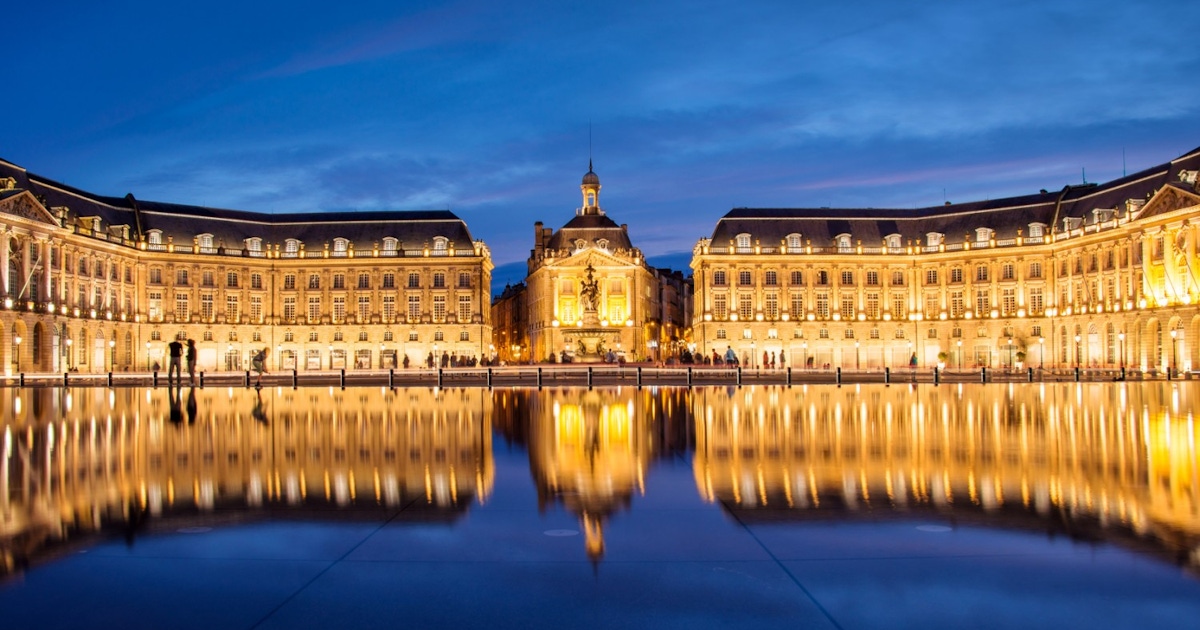 In-person meeting scheduled
Set between a European meeting and HL7 WGM (in Madrid)
Will be discussing the future of IVC
Establish clear objectives and missing
Potential funding sources and partnerships
Plan future activities including standards development
Call for participation
Looking for local vaccine expert participation
Need your input to direct this work!
Agenda Planning
Who is attending?
Next Steps
Nathan Bunker, AIRA
IVC en Español
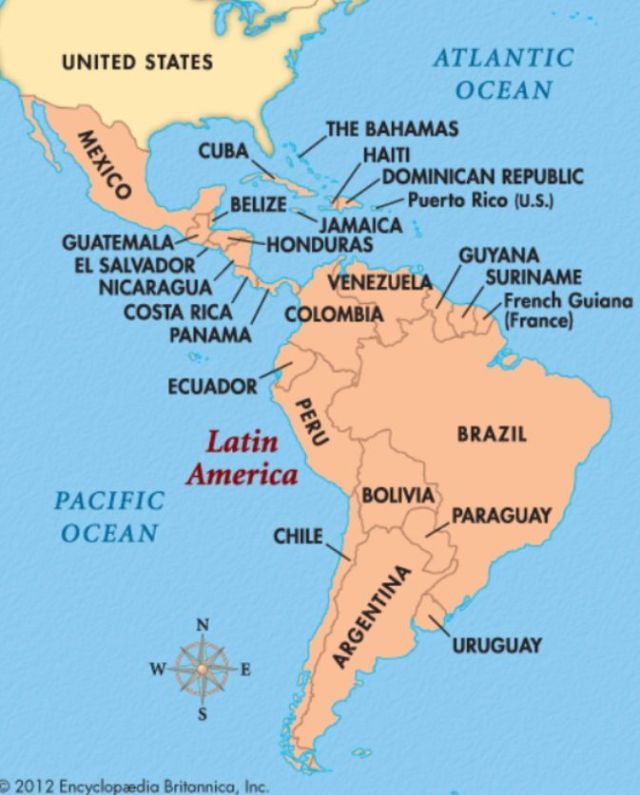 Identified a facilitator – Alejandro Arias
High interest in the US community
Conducting interviews
Developing training content
Code systems in general
Relevant HL7 and FHIR standards 
International code sets: SNOMED, ICD-11, ATC
Understanding and mapping code sets: NUVA
Country codes: CVX, CVC
When should we schedule? Feb 19, or Mar 12, or ?
IVC en Español
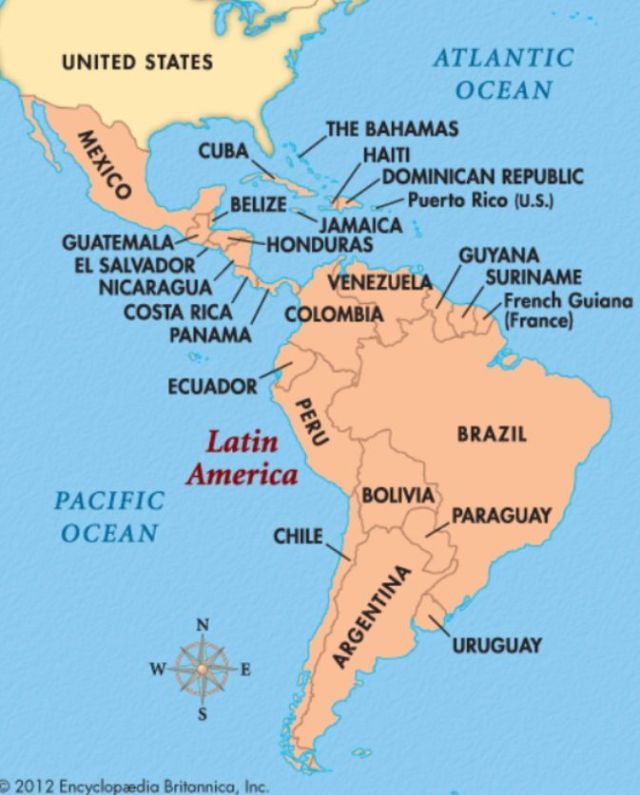 Identified a facilitator – Alejandra Arias
Content
Introductions – 5 mins
Map – put your pin on the map
Training
IVC introduction/scope what we are doing
Background on code systems (SNOMED, ICD-11, CVX)
UMC has content about drug codes
Discussion
How are things going?
What are the pain points?
How can IVC help?
How Can We Quantify the Impact?
Scope of the problem
How many countries face vaccine coding issues?
How often do we see incompatibilities?
Operation impact
What percentage of vaccine records fail to transfer?
How much time do staff spend transcribing?
What is the financial cost of these inefficiencies?
Patient impact 
System readiness
For cross-border and cross-system transfers?
What volume of digital vaccination records?
Future challenges
What if we are not ready for the next pandemic?
Projected consequences if this remains unsolved?
SYADEM made a study on vaccination cards, observed countries that had setup IIS tried tocode with their own pharmaceutical codes. Started using free text.Only 40% could be represented by France pharmaceutical, many were before the 90sKentucky could possibly pull some figures regarding the quantity question by checking our UF vaccine codes. They are almost exclusively entered as historical from international vaccine cards. Our local health departments scan these cards and our IIS staff do their best to translate and document those vaccines as UF.
[Speaker Notes: Kentucky could possibly pull some figures regarding the quantity question by checking our UF vaccine codes. They are almost exclusively entered as historical from international vaccine cards. Our local health departments scan these cards and our IIS staff do their best to translate and document those vaccines as UF.]
Next Meeting
Next Meeting
English: March 12, 2025
Español
8am ET / 4pm CET
In-Person 
May 9, 2025 – Bordeaux